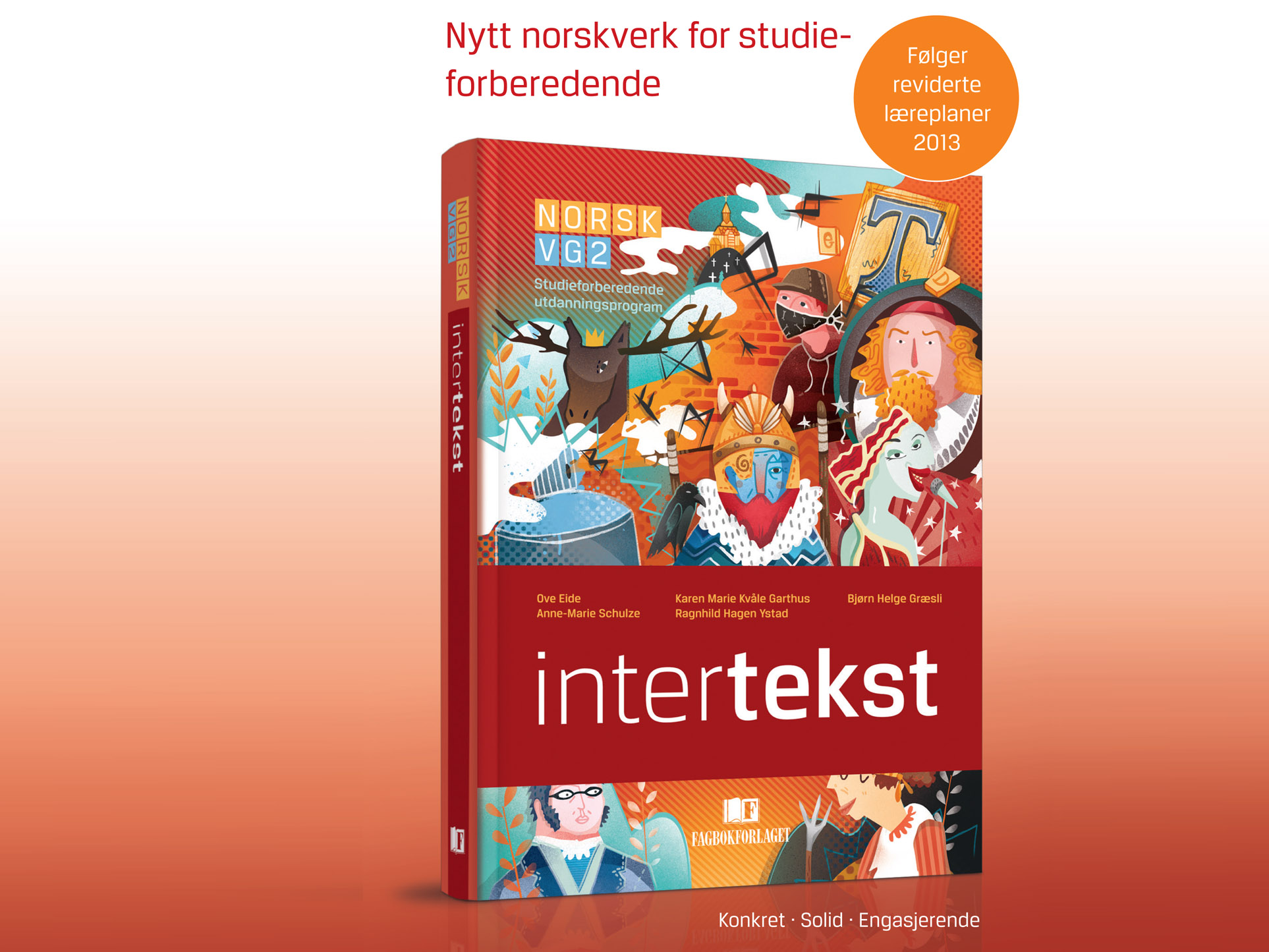 1700-talet
Opplysningstid og klassisisme
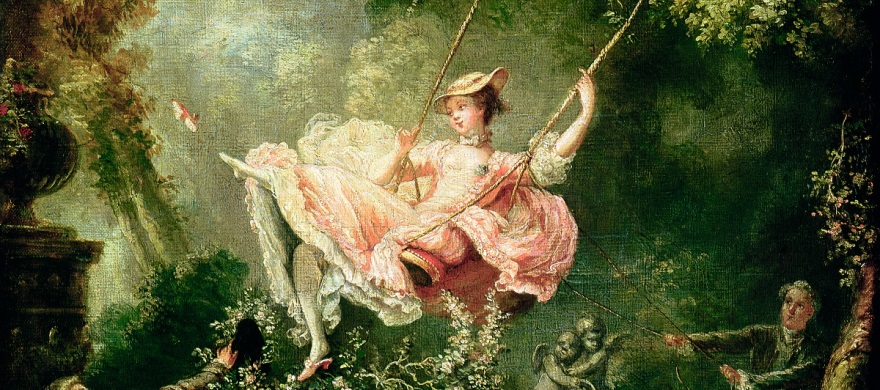 Wallace Collection, London, UK / The Bridgeman Art Library
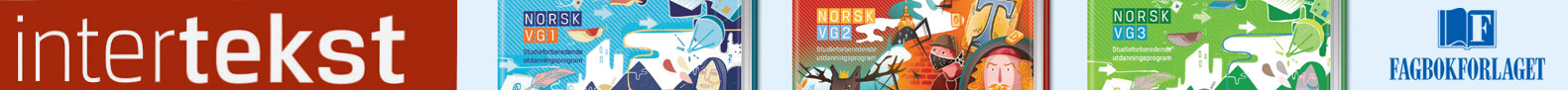 Samanheng
Opplysningstida vidarefører ideal og tankar frå renessansen (14–1500-talet)
Klassisismen er ein reaksjon på stilidealet i barokken: 
Det klare og det enkle mot «overlessa» kunst i barokken
Fornuft i staden for følelsar
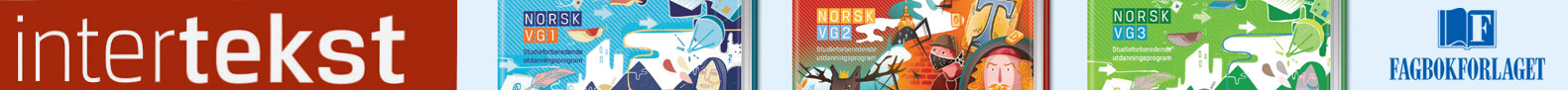 Fornufta vinn fram
Ha mot til å bruke din eigen forstand!
Immanuel Kant (1724–1804)
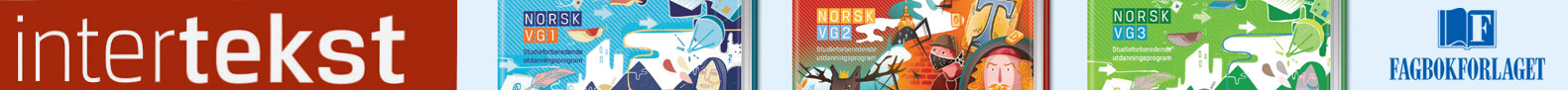 Fornufta vinn fram?
Jesper: Hahahaha! De lærde folk er aldri riktige i hodet. Jeg har min tro også hørt dem som sier at jorden går rundt, og solen står stille. Min herre tror vel ikke på det også?

Frå Erasmus Montanus av Ludvig Holberg, 3.akt
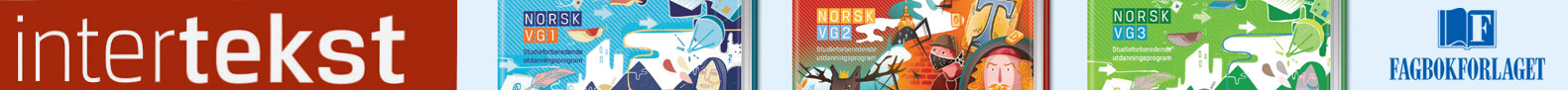 Fornuft og vitskap
Det heliosentriske verdsbiletet:
Sola er sentrum i solsystemet
Kunnskap frå 1500-talet, men altså ikkje allmennkunnskap, jf. Erasmus Montanus
Det mekaniske verdsbiletet: 
Det er naturlover, og ikkje guddommelege krefter, som styrer verda
Naturlovene fungerer like «mekanisk» som eit urverk
Det ligg ingen intensjon bak utvikling og endring
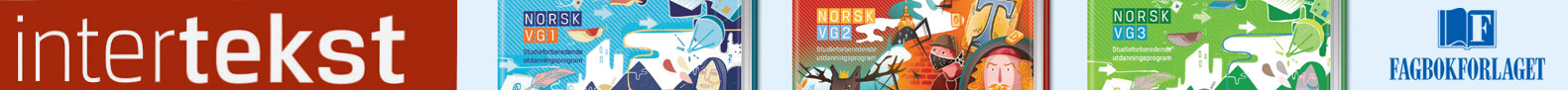 Viktige tenkjarar i perioden
René Descartes (1596–1650)
Cogito ergo sum – eg tenkjer, altså er eg til
Utvikla den vitskaplege metoden gjennom metodisk tvil
Isac Newton (1642–1727)
Ein av dei store vitskapsmennene som brukar den vitskaplege metoden
Matematikk og astronomi
Viste korleis tyngdekrafta kunne reknast ut matematisk
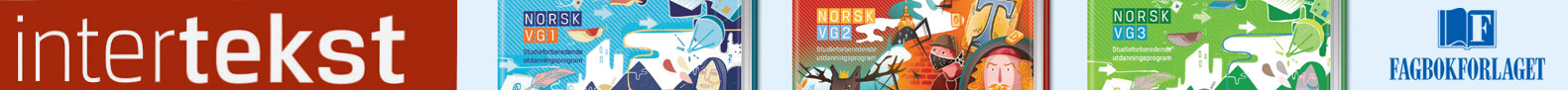 Viktige tenkjarar i perioden
Voltaire (1694–1778) 
Forfattar og filosof
Ynskjer å forbetre samfunnet
Forkjempar for naturretten, eller menneskerettane
Jean-Jaques Rousseau (1712–1778)
Også forkjempar for naturretten
Formulerte folkesuverenitetsprinsippet, altså at makta i samfunnet må ha grunnlag i folkemeininga
Peikar fram mot Den franske revolusjonen i 1789
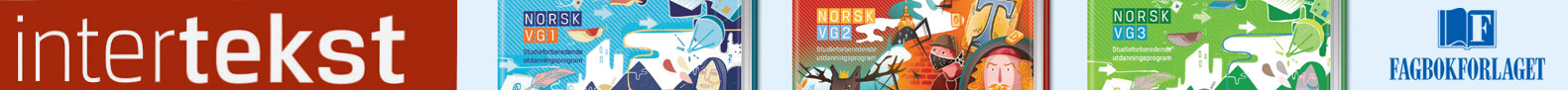 Klassisismen
Stilideal innan arkitektur, litteratur og biletkunst 
Opphav i Frankrike etter 1650, viktige diktarar er Racine, Corneille og Molière
Idealet er litteraturen frå antikken: 
Greske forfattarar: Sofokles, Euripides, Aristofanes
Romerske forfattarar: Vergil, Horace, Juvenal
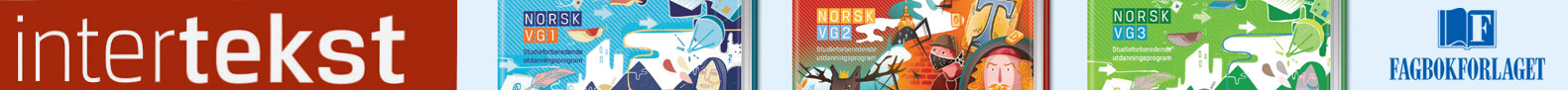 Klassisismen
Klassiske sjangrar: tragedie, komedie, satire, epos
Klassisistane «kopierer» både forma og tematikken
Trua på fornufta: det er fornuftig at det finst allmenne og «naturlege» reglar for kunsten – god kunst må halde seg innanfor desse reglane
Enkelheit, symmetri, eleganse, måtehald i utsmykkinga
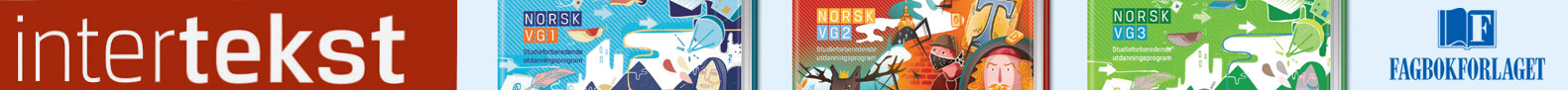 Karakterkomedien
Molière utviklar karakterkomedien
Hovudpersonen har ein karakterbrist som det blir gjort narr av
Oppdreg tilskodaren: 
Komedien gjer narr av den tåpelege hovudpersonen
Tilskodaren identifiserer seg med hovudpersonen, og ler dermed av seg sjølv 
Tilskodaren tek avstand frå dei dårlege eigenskapane hjå hovudpersonen og hjå seg sjølv
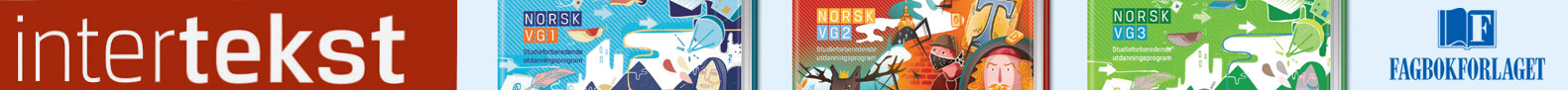 Holberg – vitskapsmann og diktar
Studerer og lever sitt vaksne liv i København
historie, geografi, filosofi, latin, jus
Blir professor i 1717
Får sin «poetiske raptus» i 1719
Skriv ma. mange satiriske dikt, pariodiar og 26 komediar i løpet av ca. fem år
Skaper ein ny litteratur, etter klassisk mønster, for Danmark-Noreg
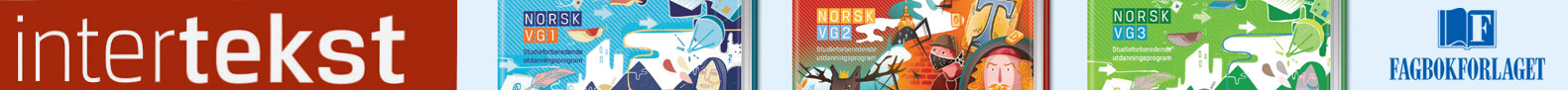 Erasmus Montanus
Gjer narr av den sjølvgode studenten Rasmus Berg, eller Erasmus Montanus på latin
Rasmus kjem heim til foreldra sin gard og viser for alle at han er meir verd enn bøndene og landsbyfolket
Pratar latin sjølv om ingen forstår han
Beviser alt mulig gjennom såkalla logiske resonnement:
«Mor Nille er en sten»
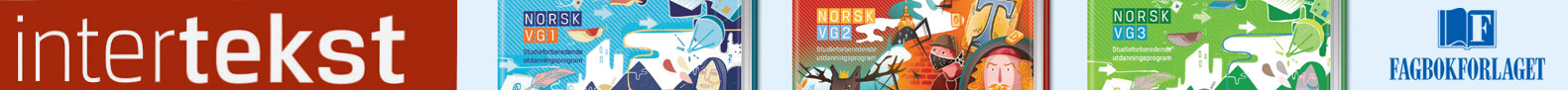 Erasmus Montanus
Sympatien ligg ikkje hjå den lærde Erasmus, men hjå broren, bonden Jacob
Samtidig representerer Erasmus fornufta mot det uvitande og enkle landsbyfolket
Veit at jorda er rund, men må sverje på det motsette for å få gifte seg med Lisbeth
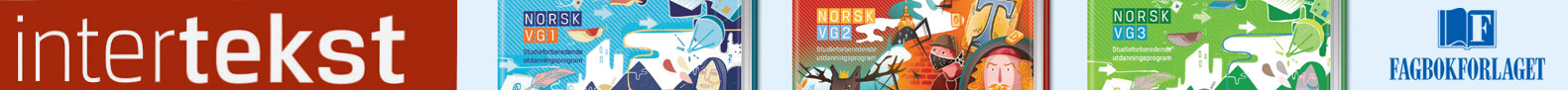 Jeppe på Bjerget
Utypisk komedie, sparkar nedover i staden for oppover
Gjer narr av den alkoholiserte bonden Jeppe, kona bedreg han og slår han
Jeppe drikk seg full, og blir funnen av baronen og hoffet hans 
Jeppe vaknar i baronens seng, og trur han er i himmelen 
Forstår at han har makt, og blir ein usympatisk tyrann
Baronen må drikke han full igjen og plassere han tilbake der dei fann han
Moralen: bønder må ikkje bli adelsmenn – «man da Tyranner let kand faae»
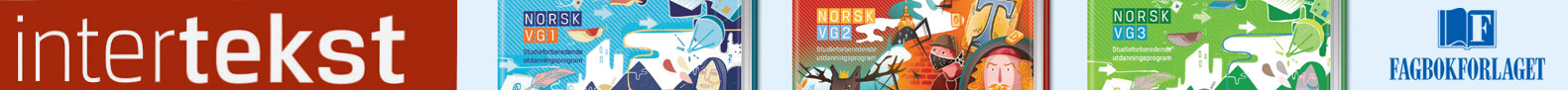 Jeppe på Bjerget
Det er uvanleg at hovudpersonen i ein karakterkomedie står så lågt på rangstigen.
Vi får sympati med Jeppe, han er eit offer for krigstraumer og ei slem kone
Ei dobbelheit i stykket: 
Jeppe får sympatien, samtidig som moralen er: «Gjer ikkje bønder til adelsmenn»
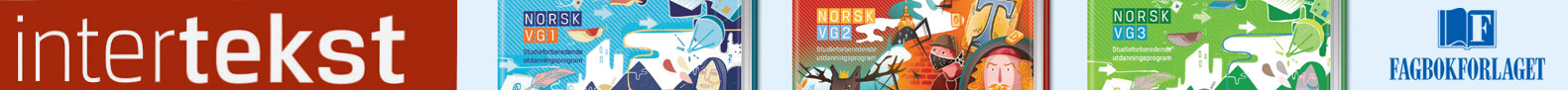 Niels Klim
Satirisk roman
Holberg set søkjelys på forhold som han vil forbetre
Mykje felles med Gullivers reiser (Jonathan Swift) 
Handlinga lagt til ein annan planet, Nazar
Unngår dermed sensuren
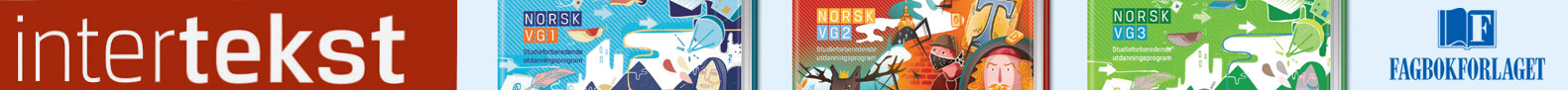 Nils Klim
Nils dett ned i ei hole i Bergen og kjem til planeten Nazar
Besøker mange land der, alle har samfunn som snur opp ned på vande forestillingar i samfunnet vårt
Potu er eit slags idealsamfunn, eit utopia: 
Kjønnsrollene er snudd på hovudet – kvinnene har tilsvarande makt som mennene hadde i Danmark-Noreg på denne tida
Synleggjer den kjønnsmessige ubalansen i sitt eige samfunn
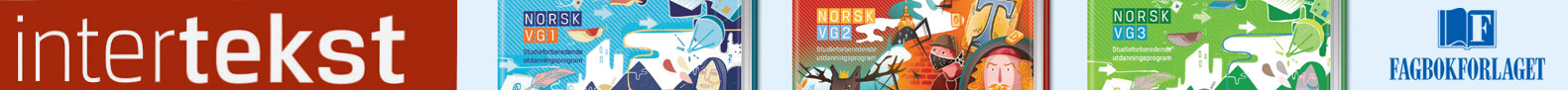 Norske selskab
Studentsamfunn i København på slutten av 1700-talet
Dyrka opplysningstida og fedrelandet
Skreiv patriotiske dikt, fleire vart folkekjære songar
Skreiv i klassiske sjangrar, eller parodierte dei
Kiærlighed uden Strømper, av Johan Herman Wessel (1742–1785)
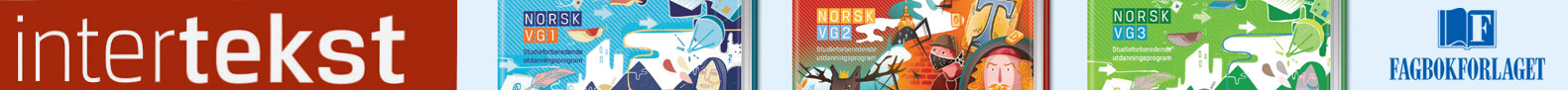 Carl Michael Bellmann
Fredmans epistlar og Fredmans sånger
Handlar om livet i Stockholms skjenkestover på 1700-talet
Både drikkeviser og bibelparodiar, men også vakre skildringar
Tematiserer ofte menneskeleg svakheit – med  stor komikk og djupt alvor
Skriv om eit miljø han sjølv var ein del av
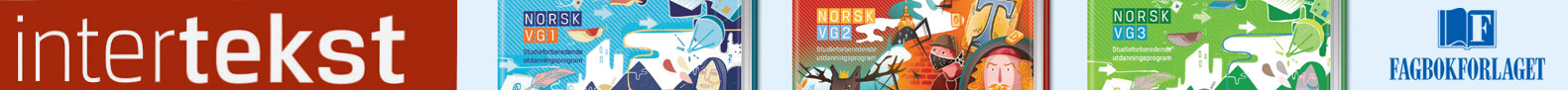